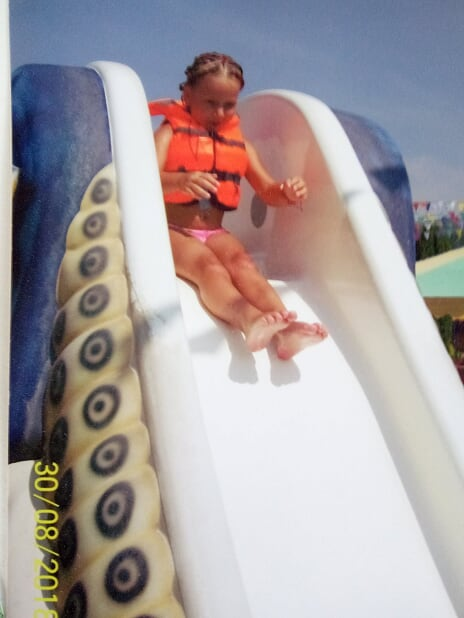 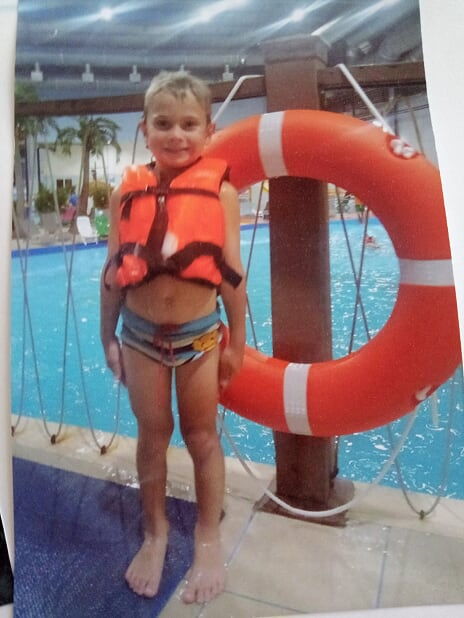 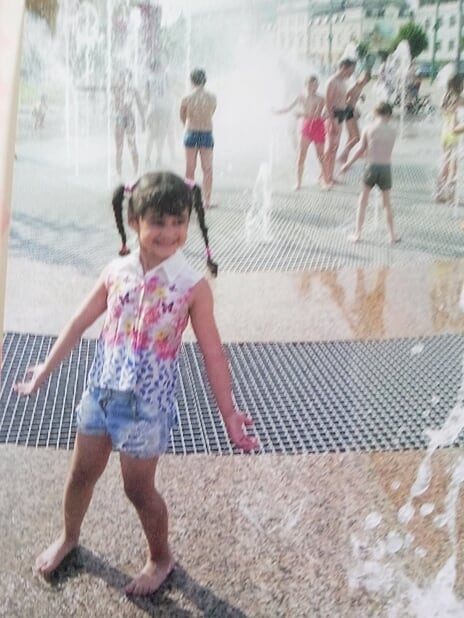 Лето – закадычный друг
Залил солнцем всё вокруг
Едем в гости, отдыхаем
И на солнце загораем!
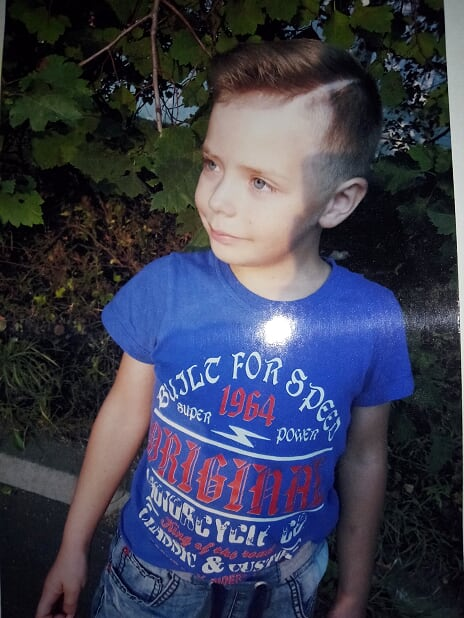 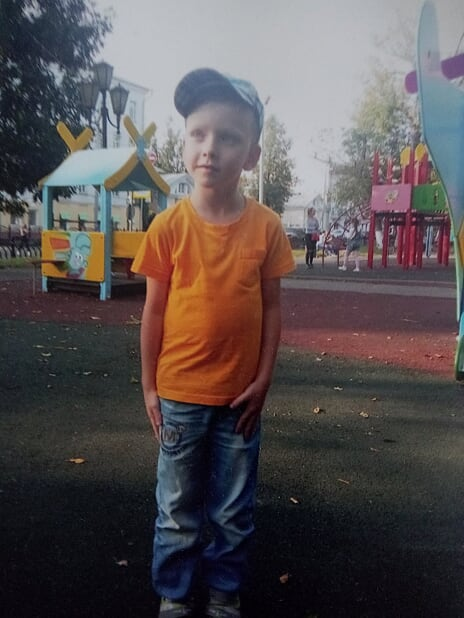 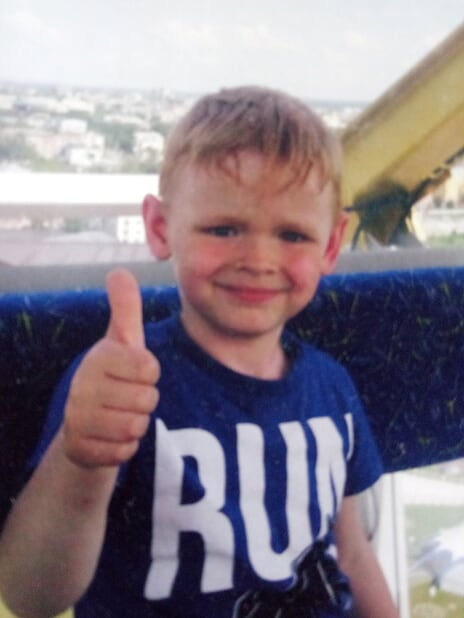 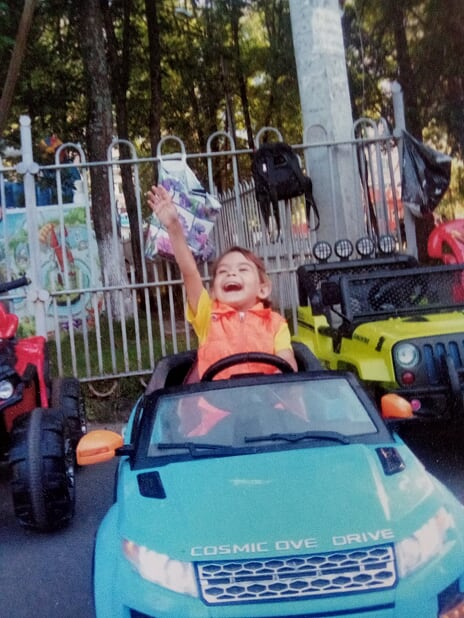 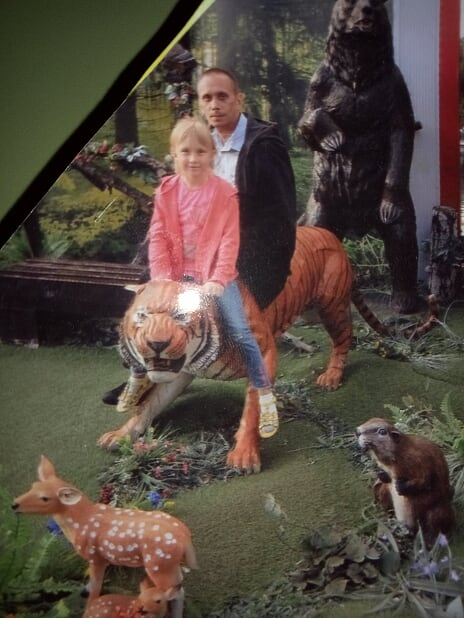 Почему для всех ребят 
Лета не хватает?
Лето, словно шоколад, 
Очень быстро тает!
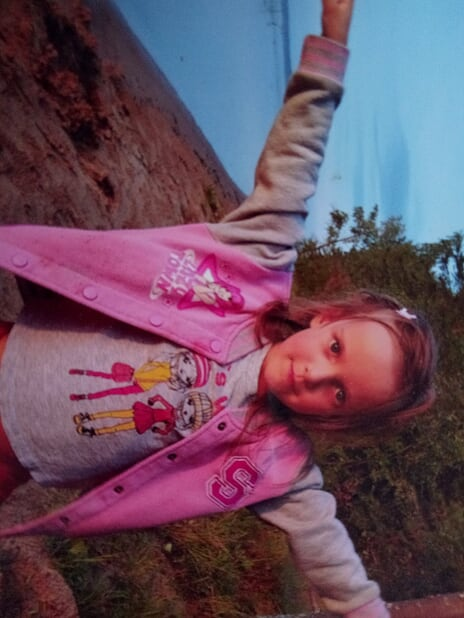 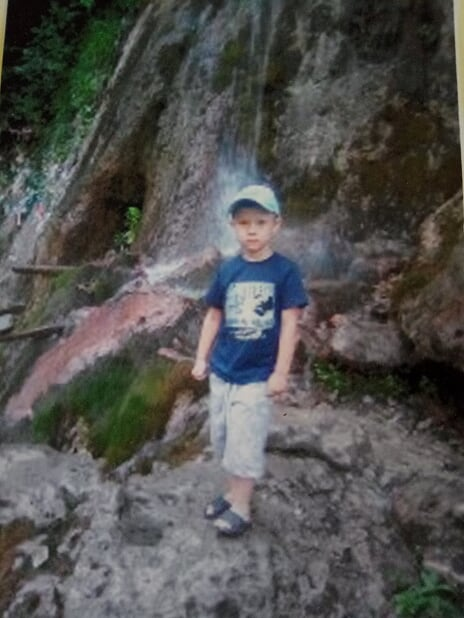 Воспитатель:
Аляпышева С. Л.
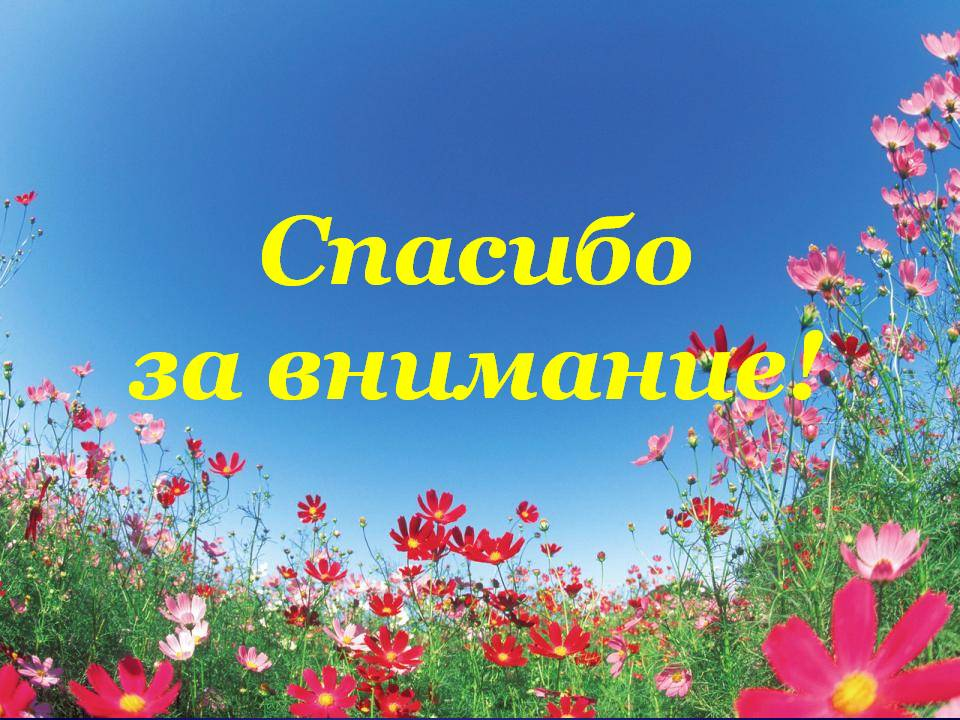